ألقاب واسماء الرب يسوع المسيح
ألقاب واسماء الرب يسوع المسيح
المعلم
السيّد
وَإِذَا أَبْرَصُ قَدْ جَاءَ وَسَجَدَ لَهُ قَائِلًا: يَا سَيِّدُ، إِنْ أَرَدْتَ تَقْدِرْ أَنْ تُطَهِّرَنِي
(مت 8: 2)
وَلاَ تُدْعَوْا مُعَلِّمِينَ، لأَنَّ مُعَلِّمَكُمْ وَاحِدٌ الْمَسِيحُ
(مت 23: 10)
رب السبت
ابن الإنسان
فَإِنَّ ابْنَ الإِنْسَانِ هُوَ رَبُّ السَّبْتِ أَيْضًا
(مت 12: 8)
وَحِينَئِذٍ تَظْهَرُ عَلاَمَةُ ابْنِ الإِنْسَانِ فِي السَّمَاءِ. وَحِينَئِذٍ تَنُوحُ جَمِيعُ قَبَائِلِ الأَرْضِ، وَيُبْصِرُونَ ابْنَ الإِنْسَانِ آتِيًا عَلَى سَحَاب السَّمَاءِ بِقُوَّةٍ وَمَجْدٍ كَثِيرٍ
(مت 24: 30)
ألقاب واسماء الرب يسوع المسيح
حَمَلُ اللهِ
خُبْزُ الْحَيَاةِ
وفَقَالَ لَهُمْ يَسُوعُ: «أَنَا هُوَ خُبْزُ الْحَيَاةِ. مَنْ يُقْبِلْ إِلَيَّ فَلاَ يَجُوعُ، وَمَنْ يُؤْمِنْ بِي فَلاَ يَعْطَشُ أَبَدًا
(يو 6: 35)
وَفِي الْغَدِ نَظَرَ يُوحَنَّا يَسُوعَ مُقْبِلًا إِلَيْهِ، فَقَالَ: «هُوَذَا حَمَلُ اللهِ الَّذِي يَرْفَعُ خَطِيَّةَ الْعَالَمِ!
(يو 1: 29)
القدوس البار
نُورُ الْعَالَمِ
وَلكِنْ أَنْتُمْ أَنْكَرْتُمُ الْقُدُّوسَ الْبَارَّ، وَطَلَبْتُمْ أَنْ يُوهَبَ لَكُمْ رَجُلٌ قَاتِلٌ
(أع 3: 14)
ثُمَّ كَلَّمَهُمْ يَسُوعُ أَيْضًا قَائِلًا: «أَنَا هُوَ نُورُ الْعَالَمِ. مَنْ يَتْبَعْنِي فَلاَ يَمْشِي فِي الظُّلْمَةِ بَلْ يَكُونُ لَهُ نُورُ الْحَيَاةِ
(يو 8: 12)
ألقاب واسماء الرب يسوع المسيح
الراعي الصالح
عمانوئيل
هُوَذَا الْعَذْرَاءُ تَحْبَلُ وَتَلِدُ ابْنًا، وَيَدْعُونَ اسْمَهُ عِمَّانُوئِيلَ» الَّذِي تَفْسِيرُهُ: اَللهُ مَعَنَا
(مت 1: 23)
أَنَا هُوَ الرَّاعِي الصَّالِحُ، وَالرَّاعِي الصَّالِحُ يَبْذِلُ نَفْسَهُ عَنِ الْخِرَافِ
(يو 10: 11)
حجر الزاوية
آدم الثاني
مَبْنِيِّينَ عَلَى أَسَاسِ الرُّسُلِ وَالأَنْبِيَاءِ، وَيَسُوعُ الْمَسِيحُ نَفْسُهُ حَجَرُ الزَّاوِيَةِ
(أف 2: 20)
هكَذَا مَكْتُوبٌ أَيْضًا: «صَارَ آدَمُ، الإِنْسَانُ الأَوَّلُ، نَفْسًا حَيَّةً، وَآدَمُ الأَخِيرُ رُوحًا مُحْيِيًا
(الرسالة الأولى إلى كورنثس 45/15)
ألقاب واسماء الرب يسوع المسيح
الذي سيبينه في اوقاته المبارك العزيز الوحيد ملك الملوك و رب الارباب
(الرسالة الأولى إلى تيموثاوس 15/6)
ملك الملوك
أَنَا هُوَ الأَلِفُ وَالْيَاءُ، الْبِدَايَةُ وَالنِّهَايَةُ» يَقُولُ الرَّبُّ الْكَائِنُ وَالَّذِي كَانَ وَالَّذِي يَأْتِي، الْقَادِرُ عَلَى كُلِّ شَيْءٍ
(رؤ 1: 8)
الأَلِفُ وَالْيَاء
كَوْكَبُ الصُّبْحِ الْمُنِيرُ
أَنَا يَسُوعُ، أَرْسَلْتُ مَلاَكِي لأَشْهَدَ لَكُمْ بِهذِهِ الأُمُورِ عَنِ الْكَنَائِسِ. أَنَا أَصْلُ وَذُرِّيَّةُ دَاوُدَ. كَوْكَبُ الصُّبْحِ الْمُنِيرُ
(22 :16)
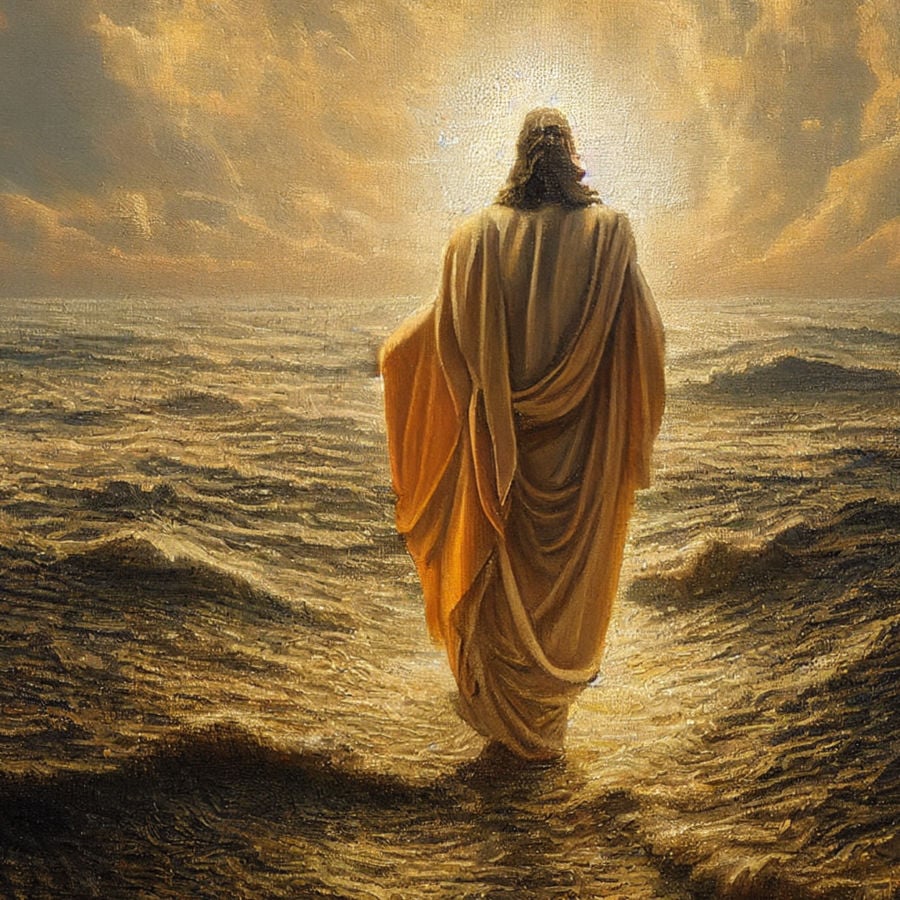